Исследовательско-экспериментальный проект на тему:   сила воды.
Выполнил:  
Ученик 4Б класса 
Пеньков Дмитрий

Руководитель:
Кондратьева 
Татьяна Рафаиловна
Введение
Сейчас в мире остро стоит вопрос о поиске новых нетрадиционных источников энергии, т.к. по прогнозам ископаемых энергетических природных ресурсов( нефть, газ, уголь) в мире хватит  лишь на ближайшие 50 лет.
Проблема:  Какой энергией обладает вода? Как человек   использует эту силу? Может ли вода помочь человеку решить проблему нарастающего дефицита энергии?
Цель проекта: изучить примеры силы воды в природе и использование ее человеком.                                                                            Создать макет водяного колеса и наглядно продемонстрировать силу воды.  
Оценить актуальность   и перспективы  использования водных ресурсов в современном мире.
Задачи:  1) Рассмотреть примеры действия воды в природе.

                            2) Изучить применение водяных колес в истории человечества.

                            3)Узнать о применении водяных колес в истории заводов Урала.

                            4) Провести эксперимент на сделанном макете.

                            5)Исследовать современное использование силы воды человеком.
Примеры силы воды в природе
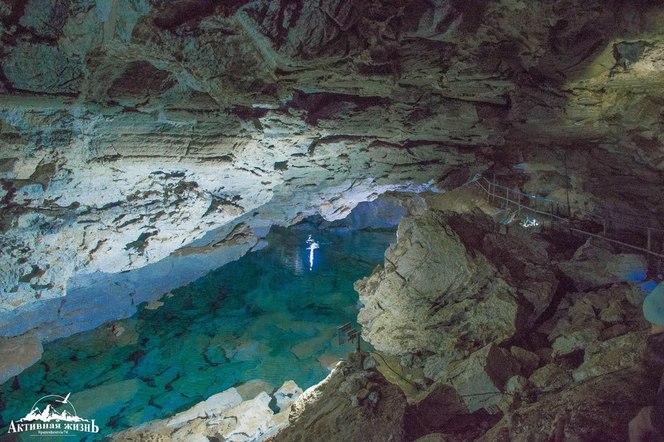 Кунгурская пещера, Пермский край, Россия.
Гранд каньон, долина реки Колорадо, США.
Водопад Игуасу, Бразилия.
Прибой.
Изобретение водяного колеса и его применение в истории.
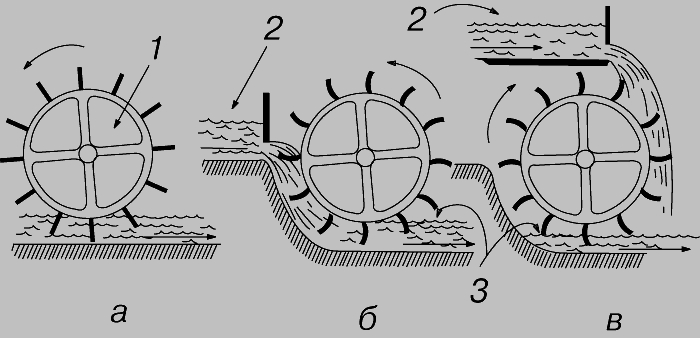 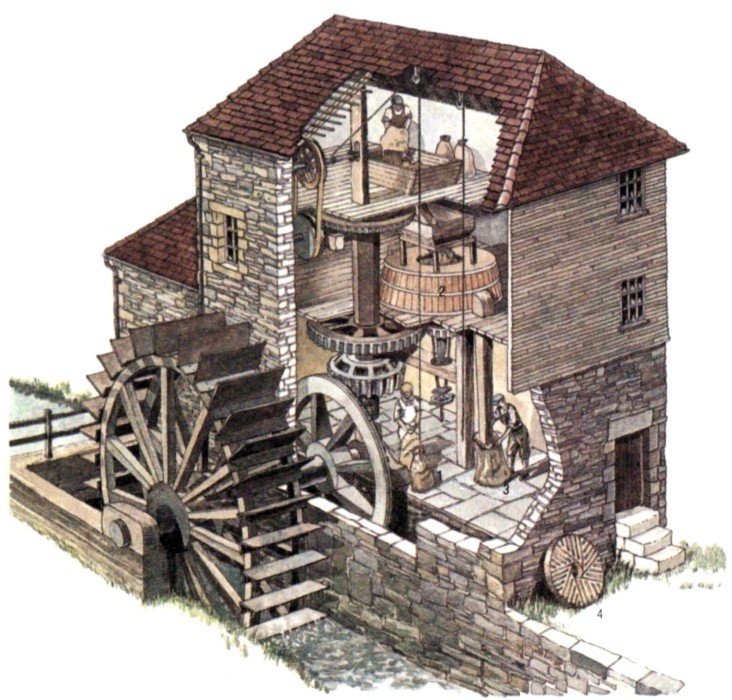 Водяная мельница
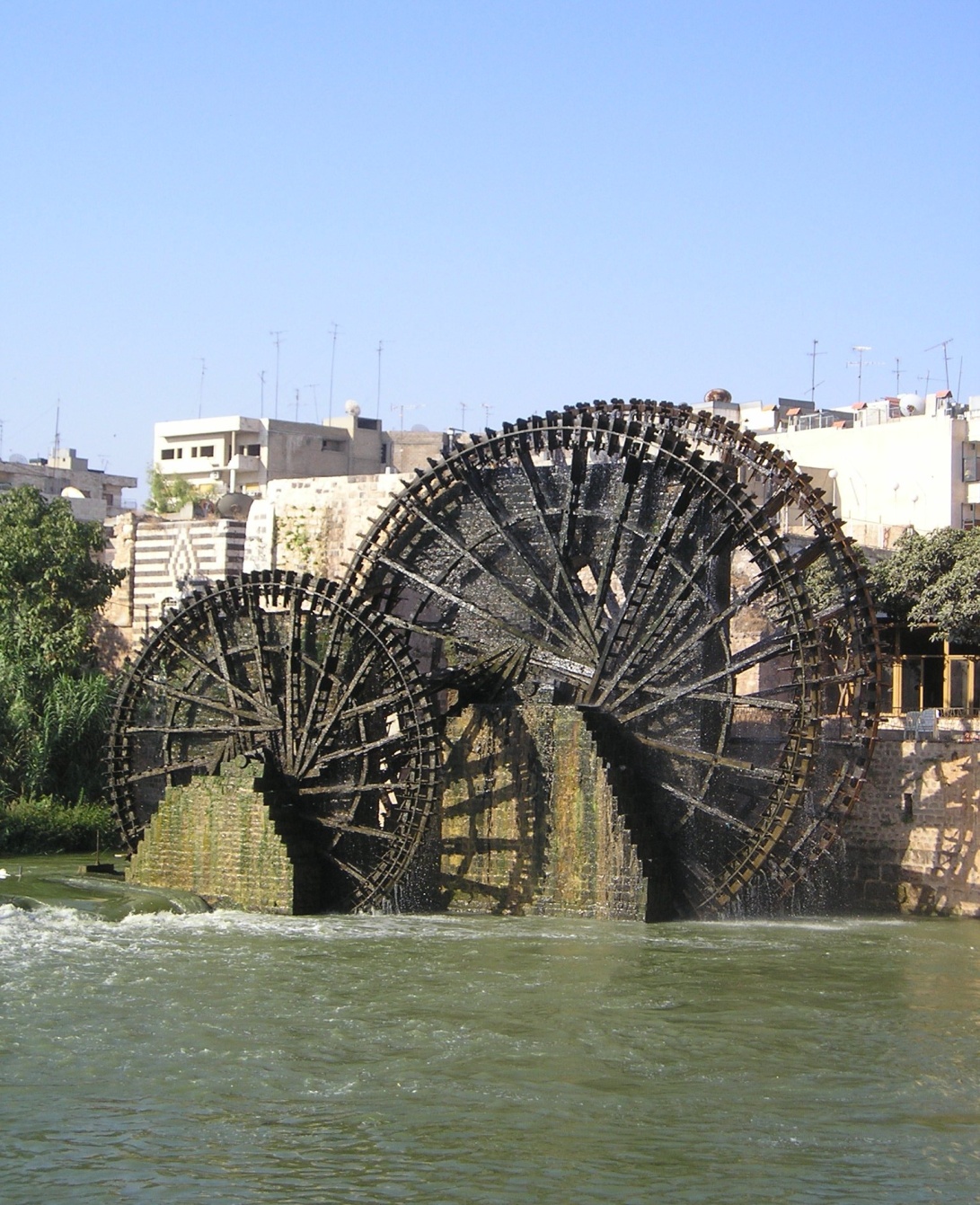 Система водяных колес, используемая для подъема воды и орошения (нория)
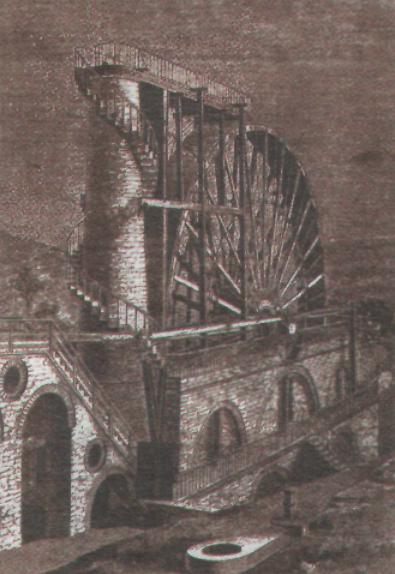 В Шотландии, на реке Клайд, по проекту инженера Смитона соорудили крупнейшее в мире водяное колесо диаметром более 20 метров!  
  
Это колесо приводило в действие станки местной прядильной фабрики.
Роль  водяных колес в истории Екатеринбурга.
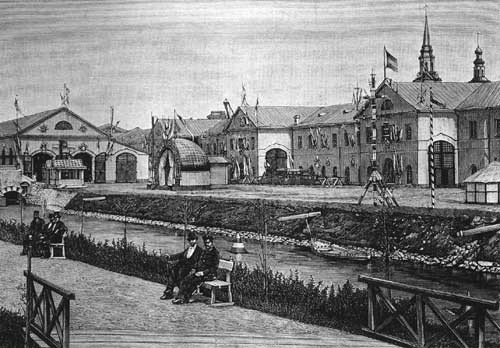 Екатеринбург горнозаводской.
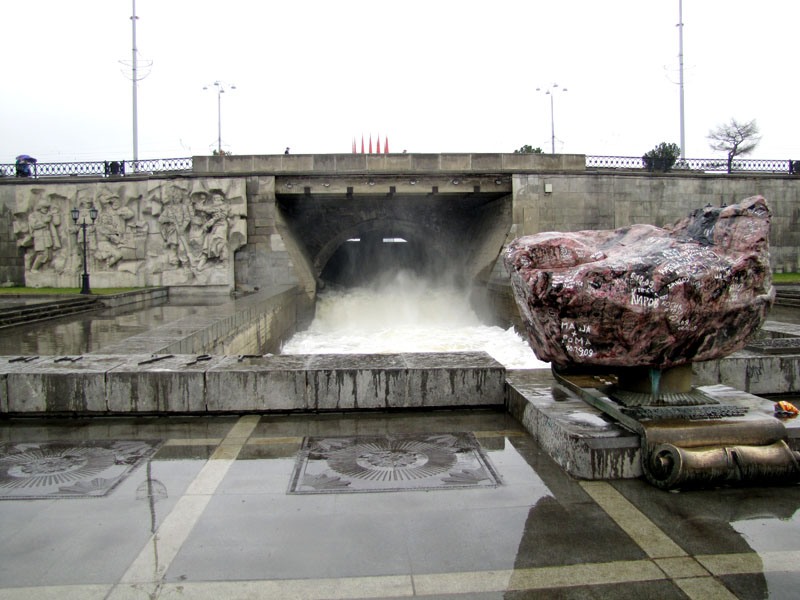 Плотинка. Екатеринбург
Макет водяного колеса.
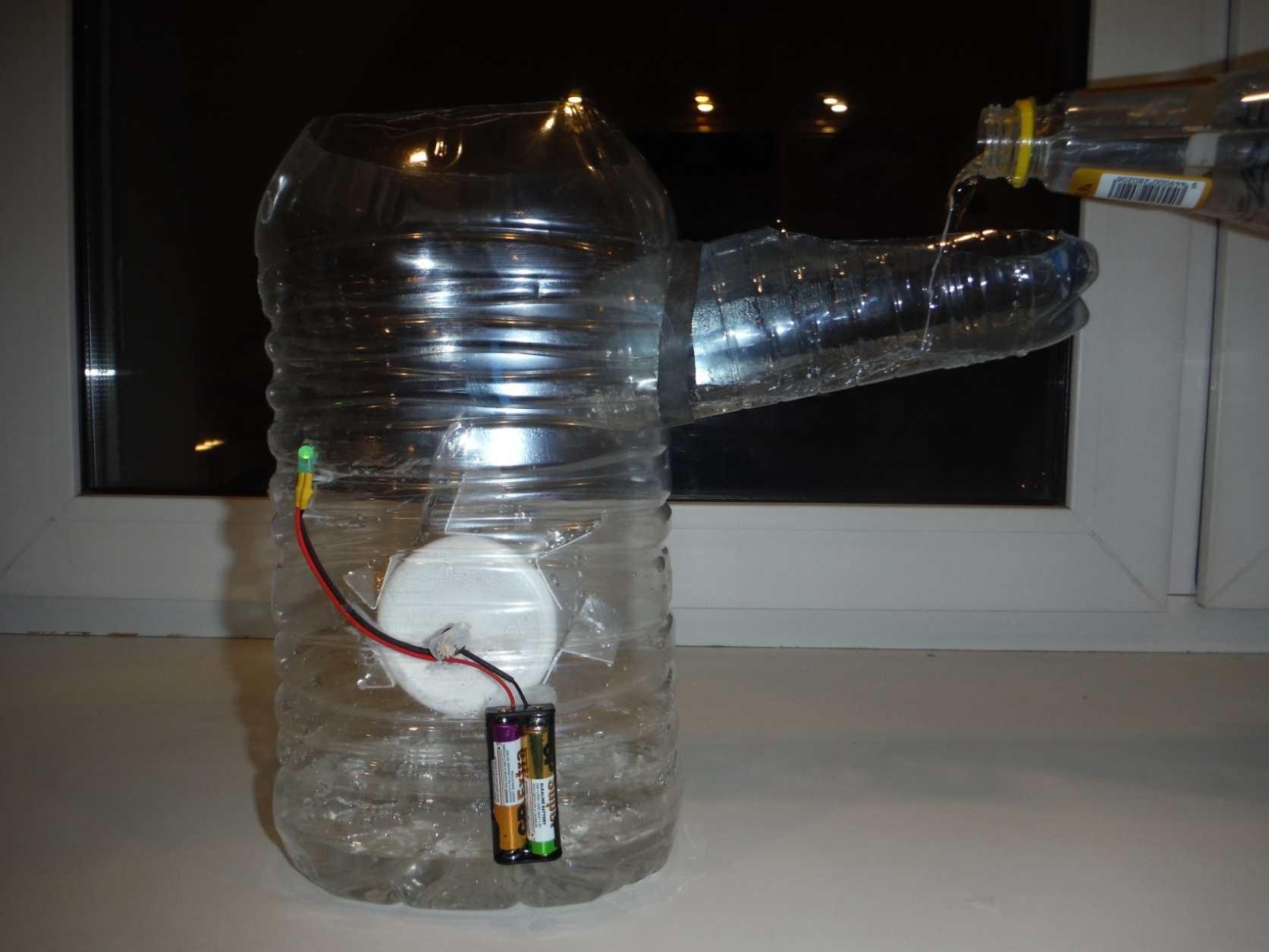 Применение силы воды в современном мире.
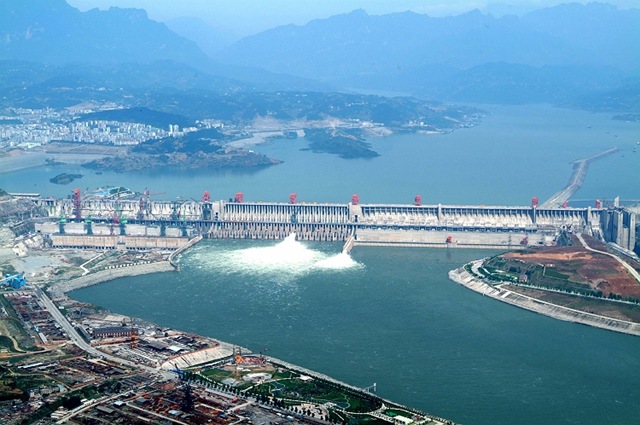 Самая мощная в мире ГЭС «Три ущелья», Китай
В год она производит  такое количество энергии, 
которого хватило бы для обеспечения двух таких городов 
как Екатеринбург!
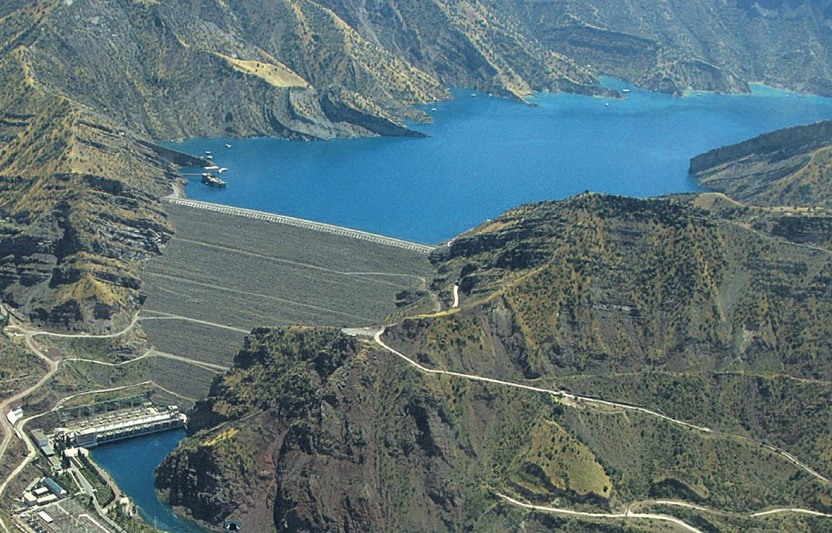 Нурек – самая высокая в мире земляная насыпная плотина, выстроенная на реке Вахш в Таджикистане. 
Её высота составляет 300 метров!
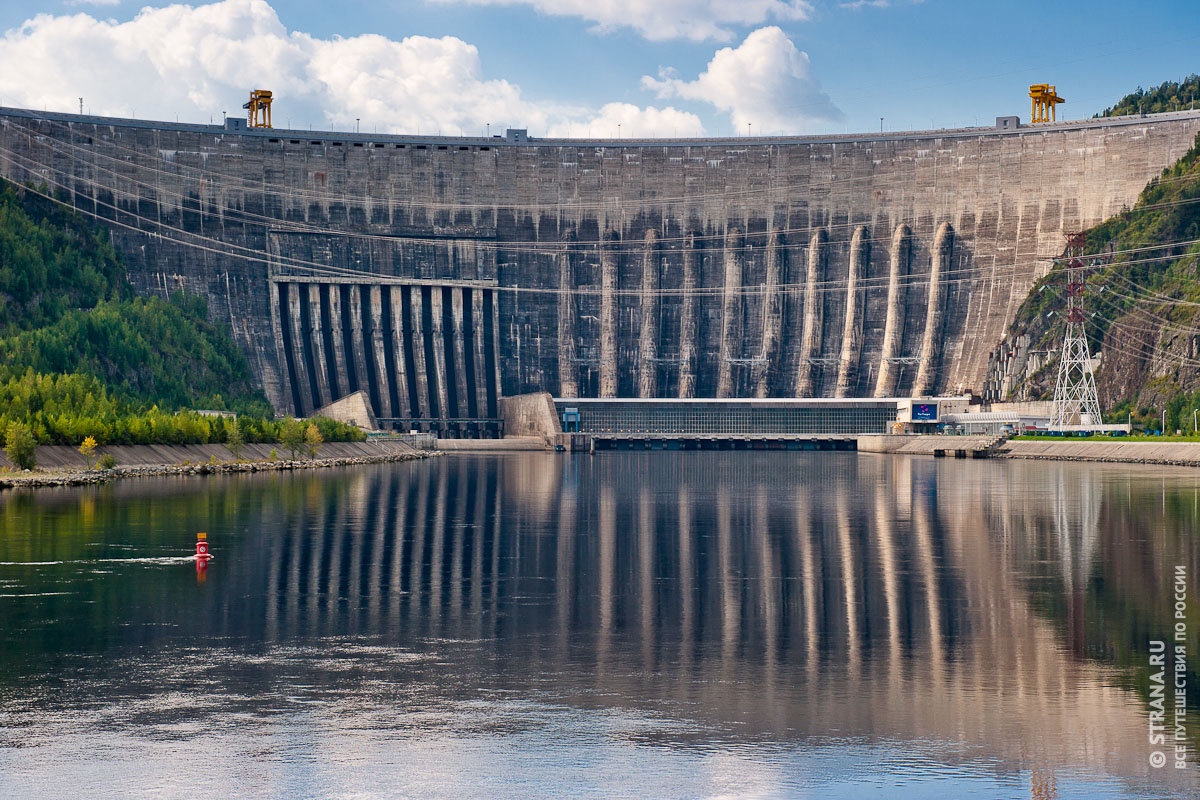 Самая крупная ГЭС России (Саяно-Шушенская, река Енисей)
Площадь плотины составляет 34 футбольных поля!
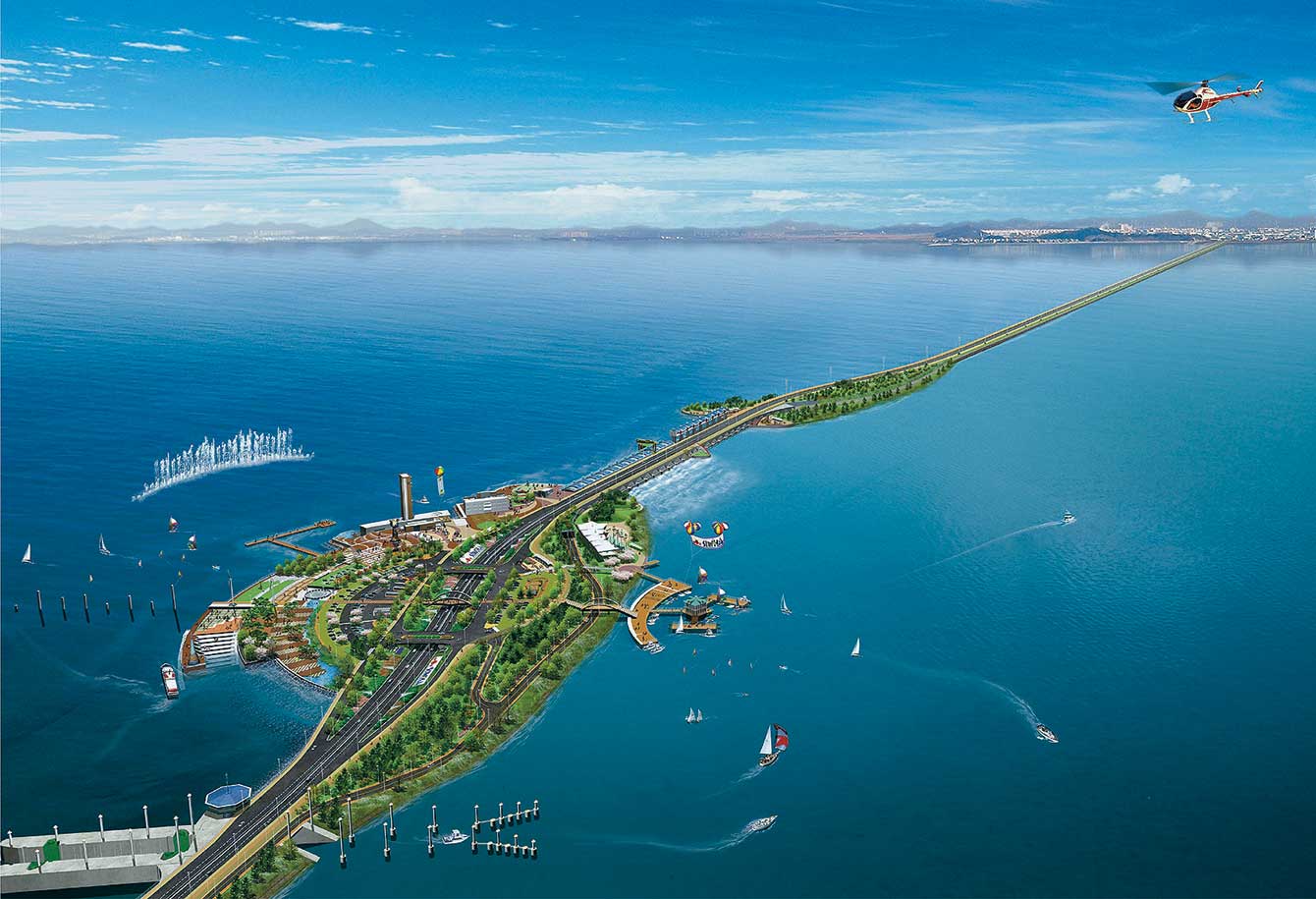 Крупнейшая в мире Сихвинская приливная электростанция, Южная Корея
-Вода-основа жизни на Земле, источник возобновляемой энергии.
-Уже тысячи лет люди используют силу воды.
-Необходимо бережно относиться к воде, и тогда энергия, содержащаяся в водяных потоках и волнах, в атмосфере, сможет покрыть все мыслимые сегодня и завтра энергетические потребности человечества.
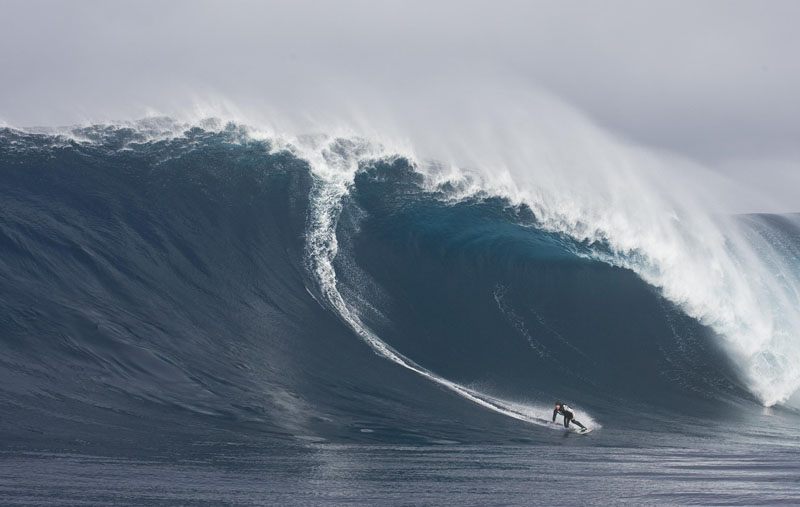 Спасибо за внимание!